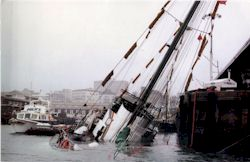 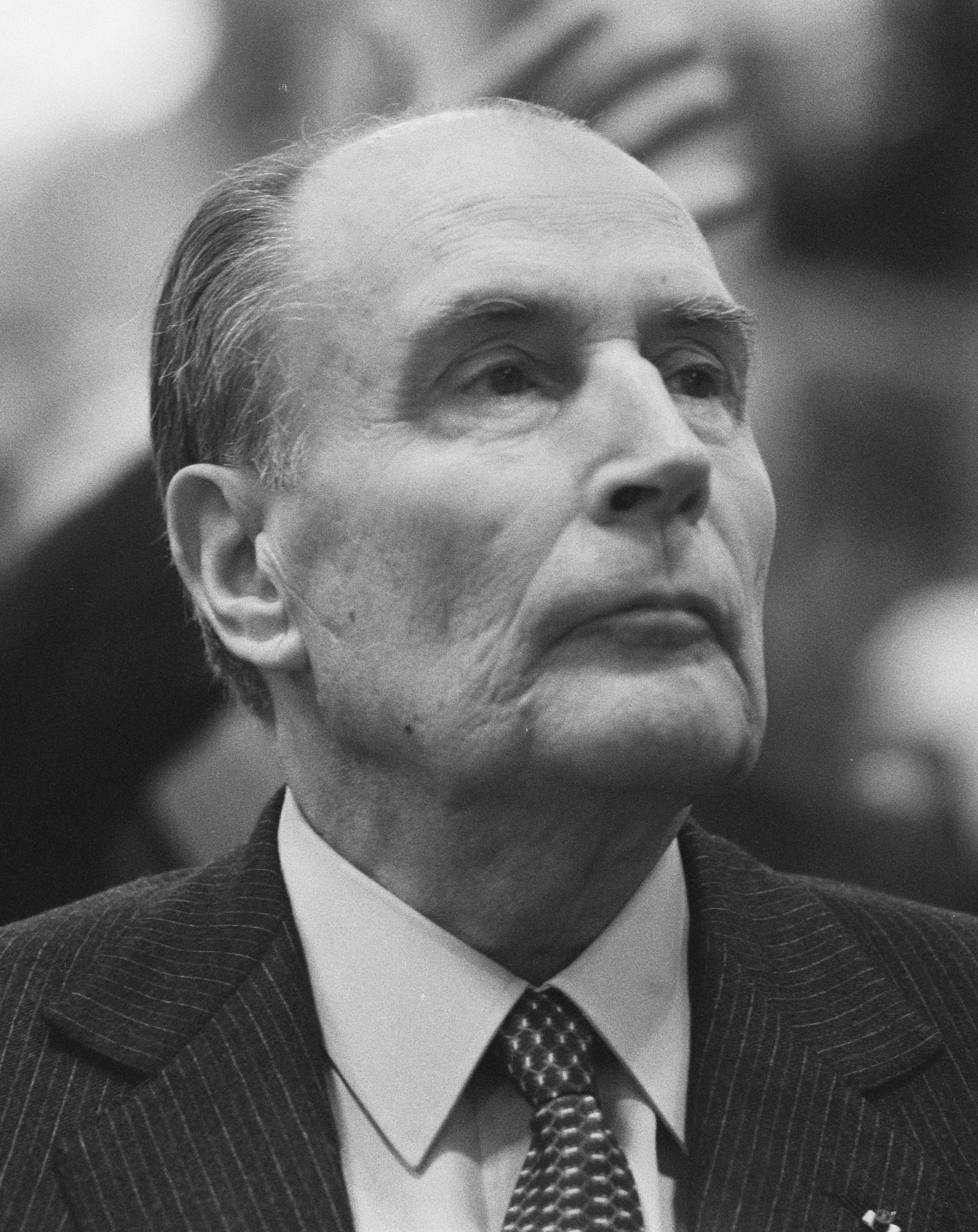 Ou=Aucklandquand=1 juillet 1985quoi=explosion d’un bateauconséquence=  mort de Fernando Pereirapourquoi= il allait chercher son appareil photopays= Franceprésident  1= François miterasprésident  2=  Laurent fabiusseenquête = démission de
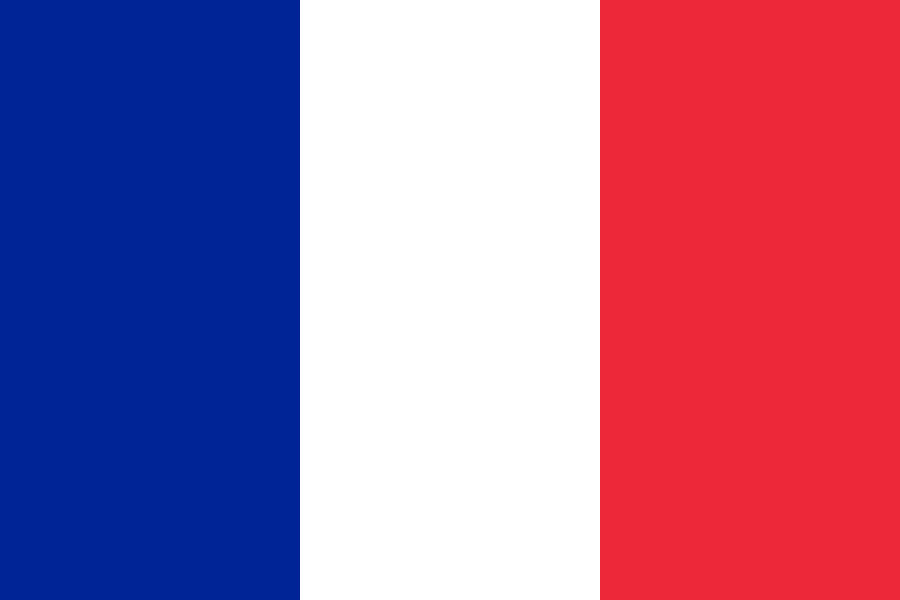